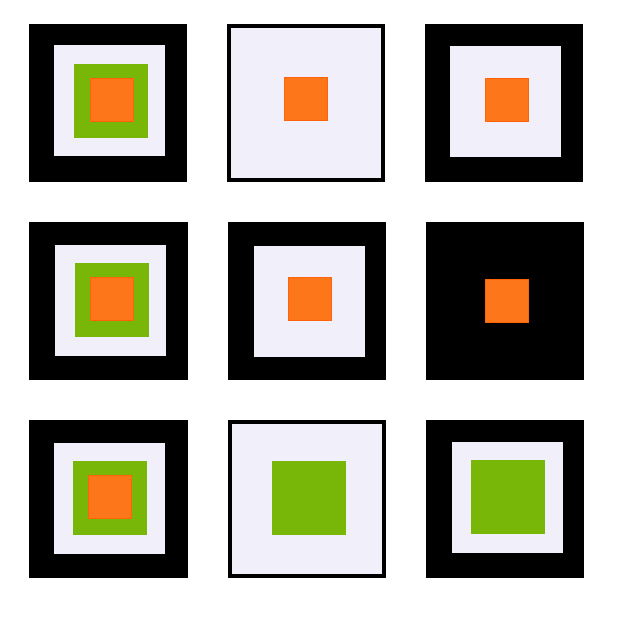 HELPeople
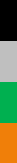 Assistive Technologies 
for the Mobile Market
Team T-MIP
UTD Spring 2012
HELPeope – your smart friend
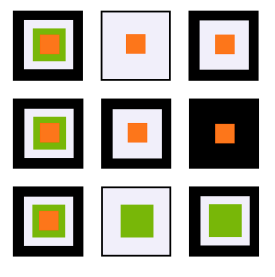 Contents
Mission
Domain Requirements
Why HELPeople is better?
Scenario
Functional Requirements
Product Overview
Non-Functional Requirements
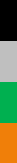 Stakeholders / Problem / Goal
Designing Mockups
HELPeope – your smart friend
mission
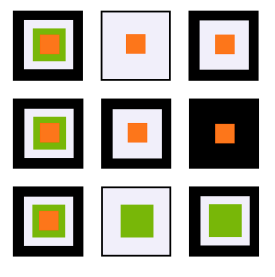 Enhance quality of life for the elderly, or those with communicative disabilities, using intelligent assistive technologies implanted in mobile communication devices.
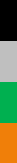 HELPeope – your smart friend
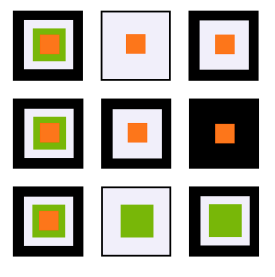 scenario
http://youtu.be/V6RiacgnetY
WATCH HERE
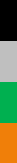 HELPeope – your smart friend
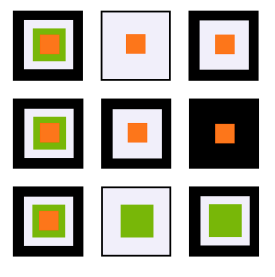 product overview
A mobile application that serves as a unified interface  for other mobile apps
Has a set of native apps of its own
Integrates multiple input and output methods, e.g. voice, text, visual, audio etc.
Customizable based on different user profiles and needs
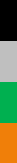 Makes better use of existing apps as well as those yet to be developed.
HELPeope – your smart friend
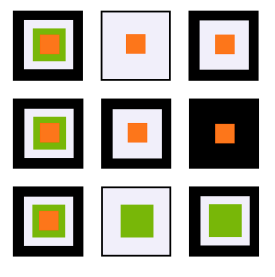 stakeholders
Primary user group: Baby Boomers
Product Development – Management, Sales/Marketing, 
Engineering,  Support
Secondary user group: those with communication handicaps
Other mobile app makers on market
Caretakers – family members, healthcare professionals, etc.
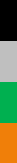 Emergency Personnel – ambulance, police, hospital, etc.
HELPeope – your smart friend
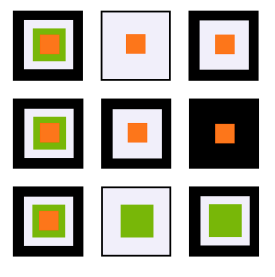 problem
Many Baby Boomers are moving from personal computers to mobile devices for their daily activities and needs
Mobile apps have diverse and non-standardized interfaces, difficult for aging Boomers to navigate
Most mobile apps are visual- and touch-based, not designed for people with physical impairments
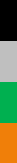 Mobile web browsers marginalize those with poor or no eyesight
HELPeope – your smart friend
goal
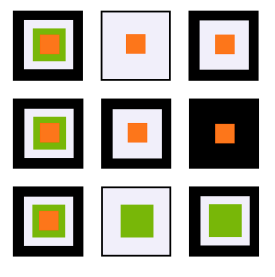 Make existing “smart” devices even “smarter”
Expand the market for mobile devices and mobile apps
Support
Maximize re-use and minimize re-invention
Make mobile apps more useful to more people
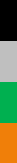 Make the Internet more accessible to people with communicative impairments
HELPeope – your smart friend
domain requirements
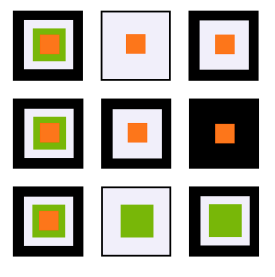 Support iOS and Android (initially)
An API so other apps can integrate with HELPeople
Multiple input/output modes that are customizable
Screen-Reader and Text-to-Speech capabilities
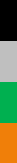 Support GPS and Bluetooth functions
HELPeope – your smart friend
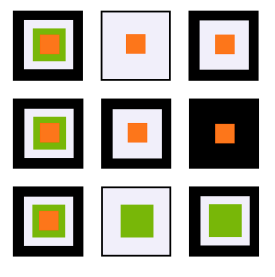 functional requirements
Quick and easy access to favorite apps
Family Tree
Customizable user profiles according to user’s need
Different options to handle emergency cases
Backtrack
Customizable settings for different parts of product
Health Center application to remind medication and store medical information
Image recognition
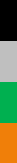 Web surf capability for visually impaired users
Text to Speech and Speech to Text capability
HELPeope – your smart friend
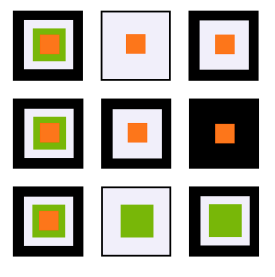 non-functional requirements
Installation time should be quick
Application should be properly categorized
Essential icons should be reachable all time.
Product should consume less battery power
Application icon picture should be meaningful
Product should occupy less capacity
Product should be extensible
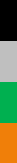 Product should be easy to use
While running, product should respond quickly to command
HELPeope – your smart friend
designing mockups
…isn’t all that different across the competitive mobile platforms. 
great apps:
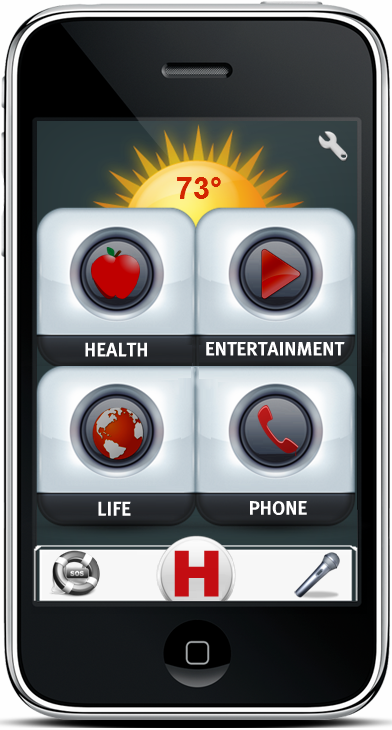 don’t make us think about their interfaces
deal with complex tasks, but insulate us from 
that complexity
make accomplishing our goals easier
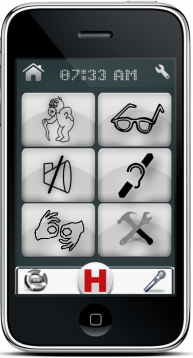 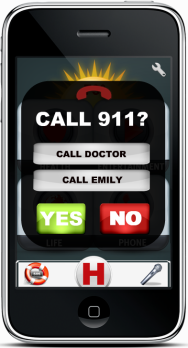 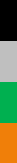 help users be awesome in the moment
HELPeope – your smart friend
product mockups demo
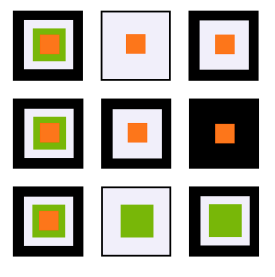 http://www.youtube.com/watch?v=4aFOWkZmX_U
WATCH HERE
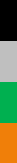 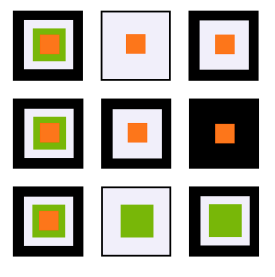 HELPeope – your smart friend
why HELPeople is better?
Utilizes ALL of a mobile device’s built-in Input and Output
hardware capabilities
Other app makers will want to integrate with HELPeople in order
to reach a larger and heretofore untapped market
Leverages the power and functionality of other apps instead
of re-inventing the wheel
One common UI that ties everything together
Increases the usefulness of existing apps
Future-proof: API ensures that HELPeople can handle yet-to
be-invented apps with little or no change required to system
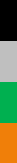 Opens up the World Wide Web to the handicapped
HELPeope – your smart friend
thank you
Taraneh parvaresh
Mairon toci
Ian bui
Pooria kamran rashami
We appreciate your feedback!
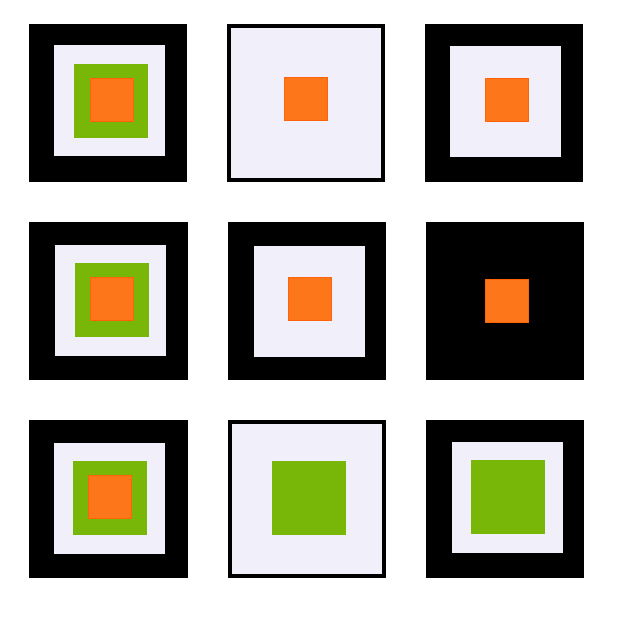 www.tmip-helpeople.com
contact@tmip-helpeople.com